にほんごJPN101
Nov. 17, 2009
(Tuesday)
ぶんぽうの　ふくしゅう
2
～は　～に　ありますか。～に　～が　ありますか。
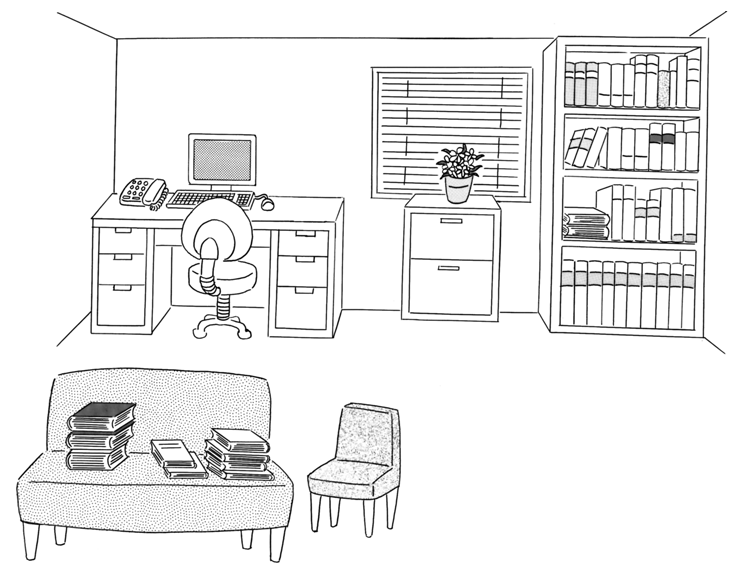 3
聞いてみましょう
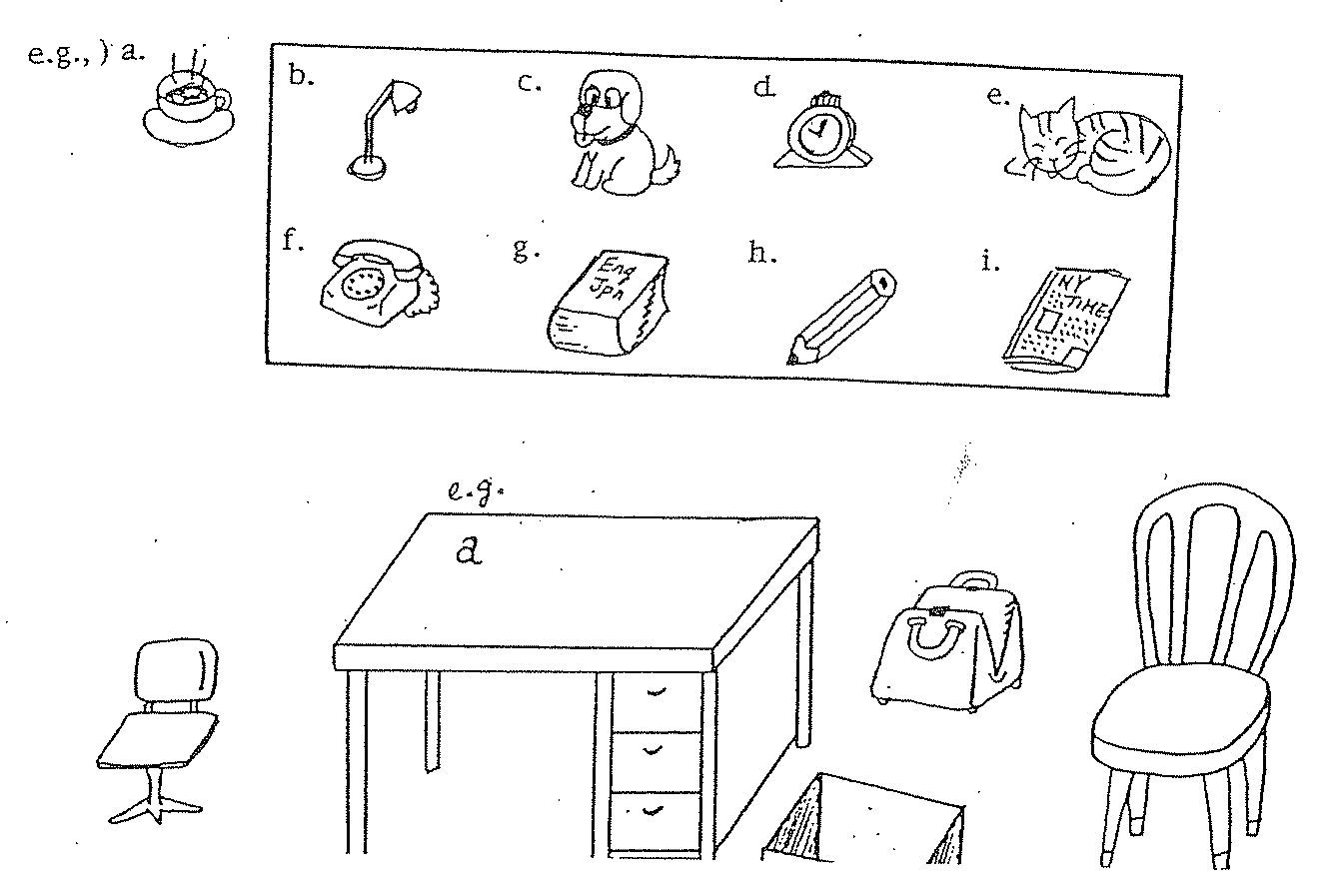 b
f
g
h
i
d
c
e
4
わたしのへやと　ともだちの　へや
1)Draw your room, in which at least 5 objects should appear (including a person　or animal if applicable).
ベッド
つくえ
コンピュータ
ほんばこ
・　・
リサ
5
わたしのへやと　ともだちの　へや
2) Tell your classmates about the location and appearance using “~のlocationに~があります／います” and “adj.+noun”.
3) When you are done, check your drawing with your friend’s.
6
ロールプレイ
Your host family asks you what kind of place you live in. Describe your dorm and room.
7
P187 Activity 4
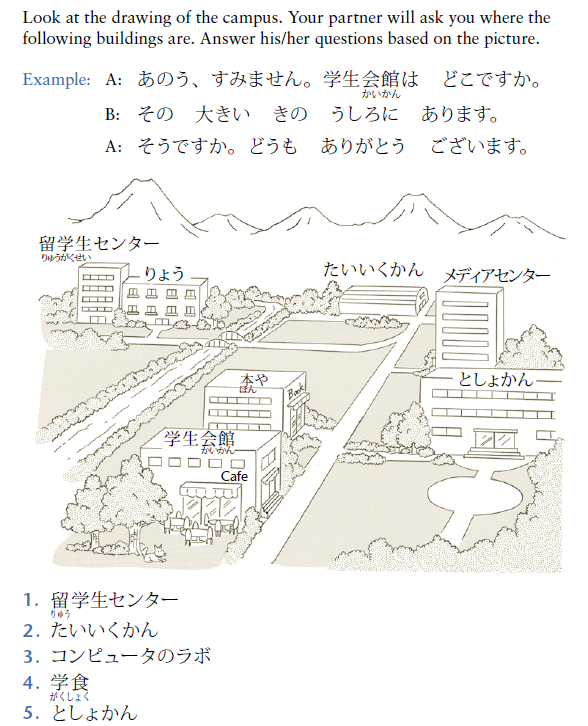 8
P187 Activity 5
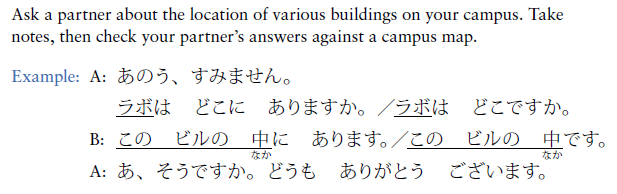 9
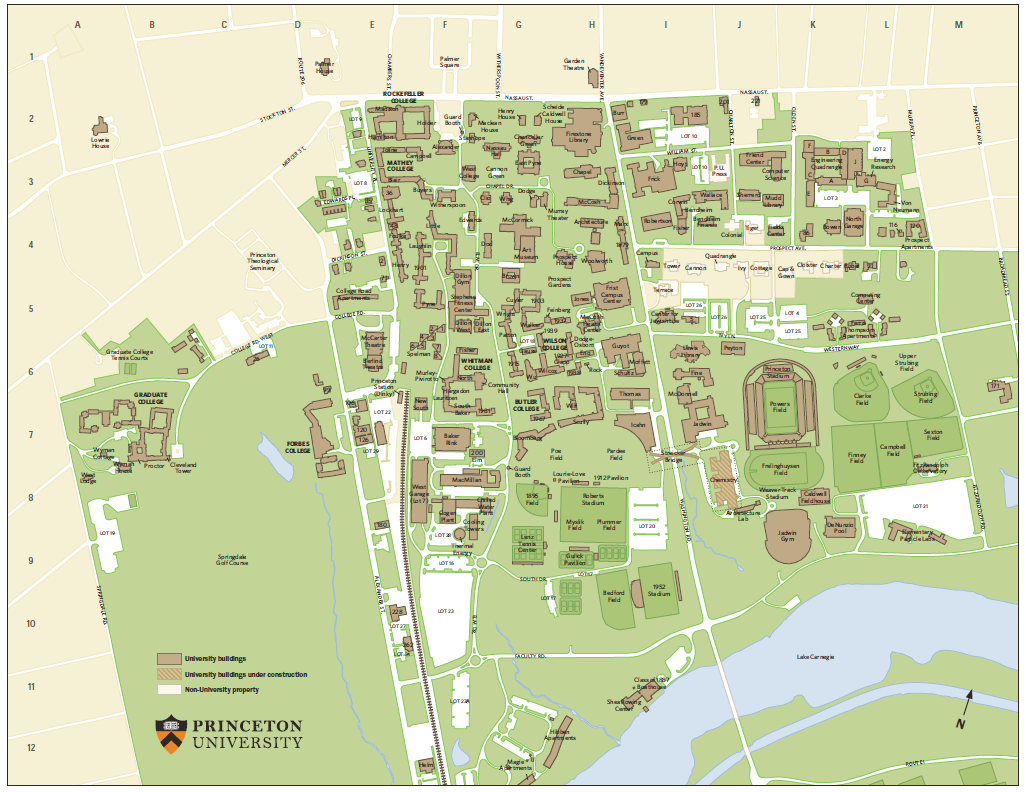 10
ロールプレイ
You are showing around a visitor from Japan who doesn’t speak English. Tell the visitor about your campus as he/she asks you questions.
11
～から～まで、で、ぐらい／くらい
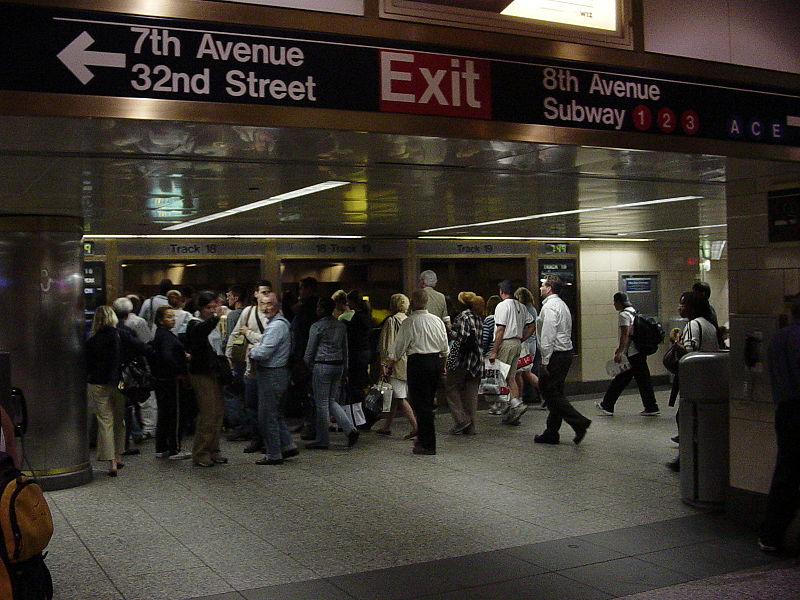 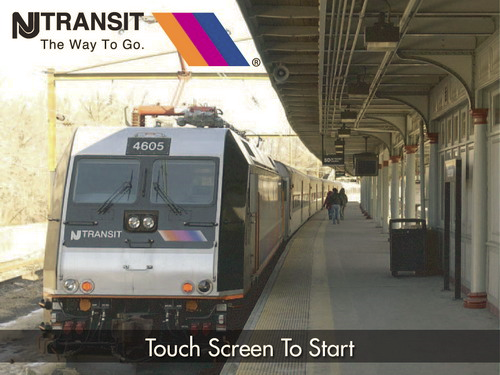 ペンステーションから　プリンストンまで　
でんしゃで　１じかんはんぐらい　かかります。
12
～から～まで、で、ぐらい／くらい
日本ごの　じゅぎょうは									
よく　ニューヨークに										
日本の　ドラマを												
まい日、日本ごの　べんきょうを						
　								５ふんぐらい　かかります。
９じから　９じ５０ぷんまで　です。
くるまで　いきます。
インタネットで　みます。
１じかんぐらい　します。
りょうから　フリストまで　あるいて
13
P192 Activity 3
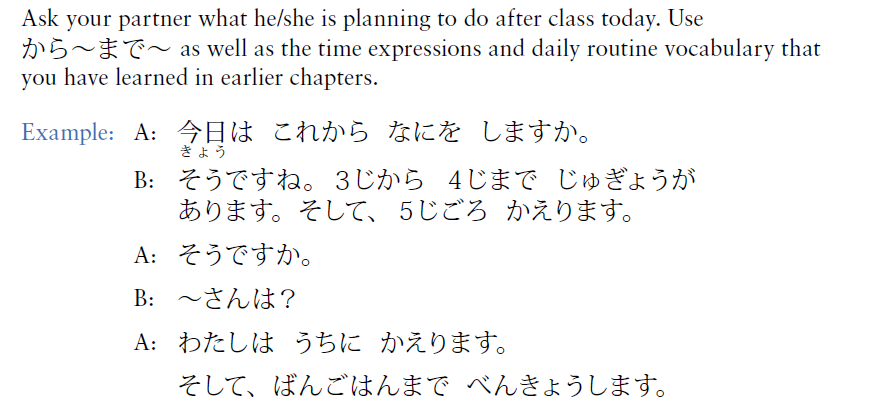 14
P198 Interrogation Expressions
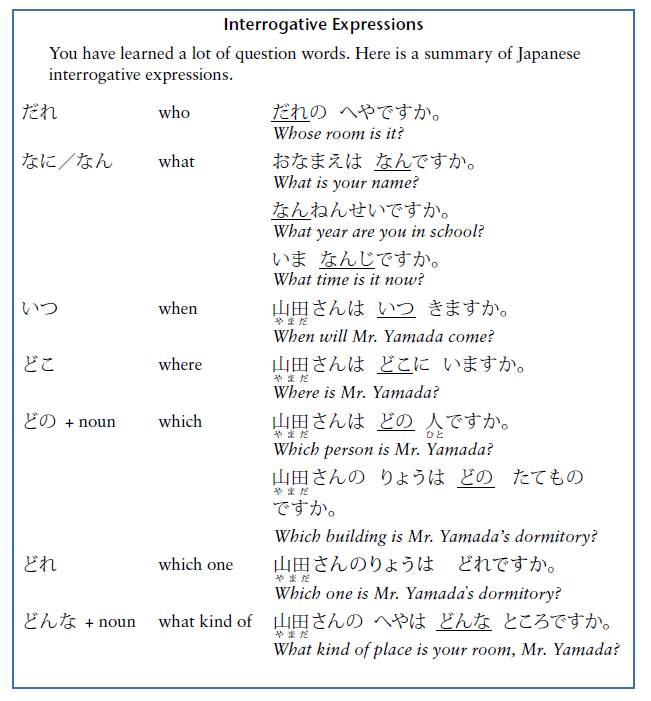 15
Question Words
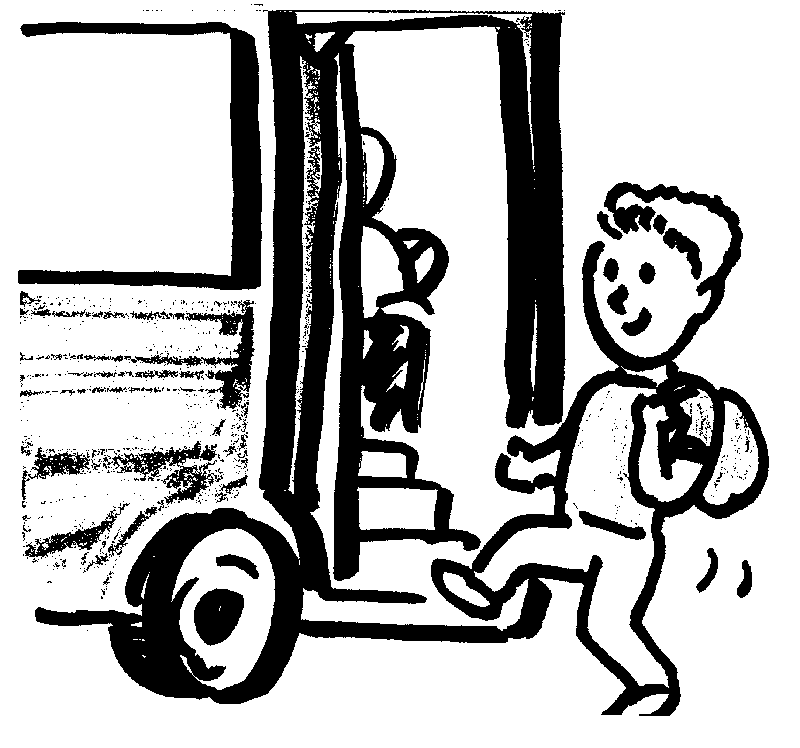 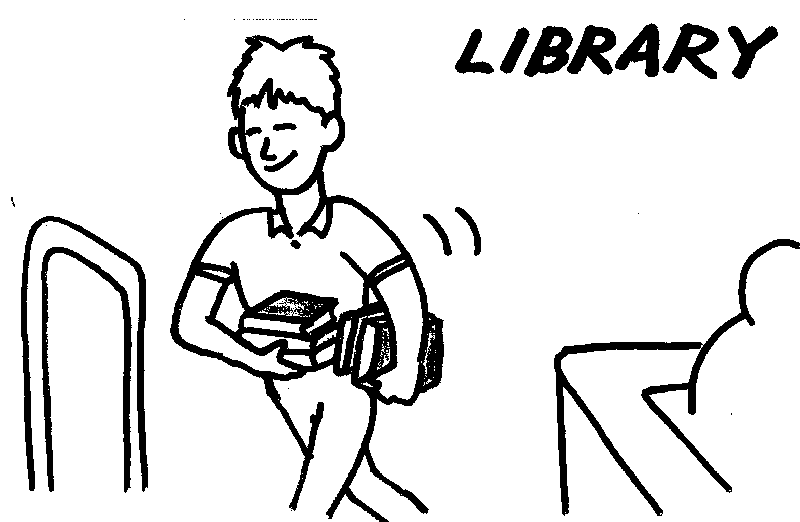 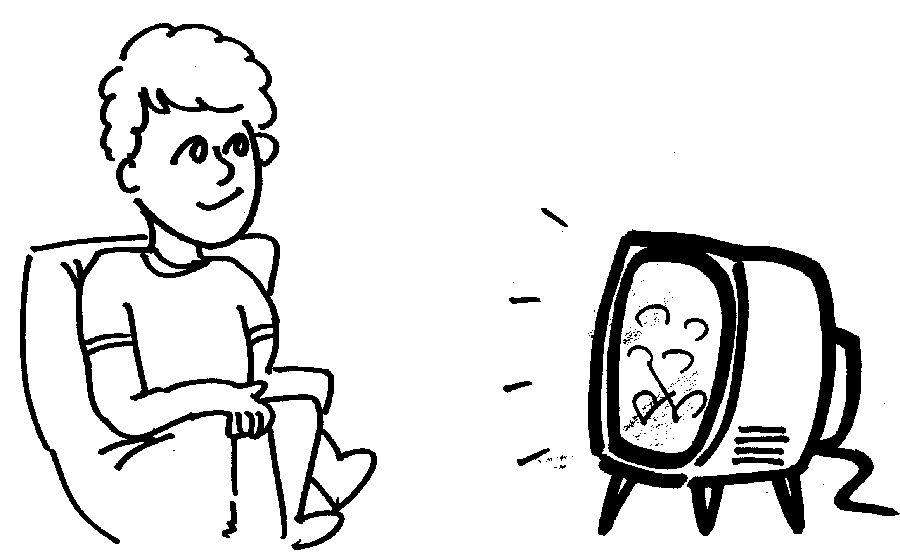 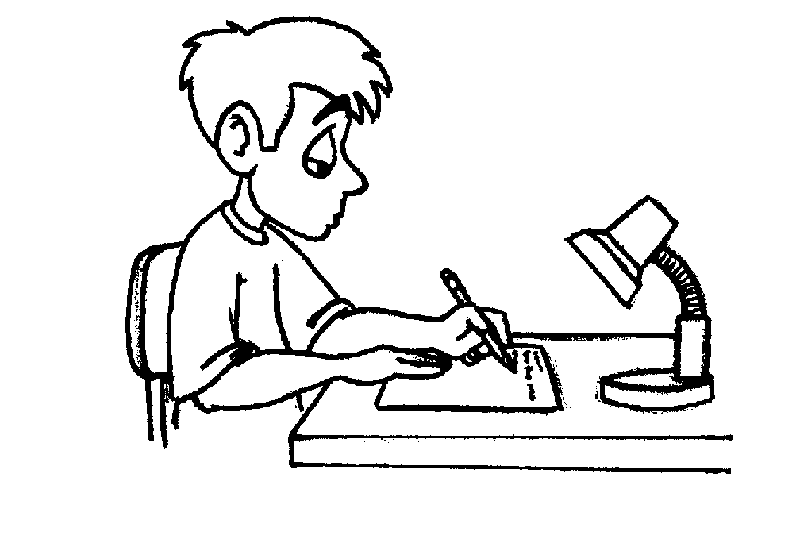 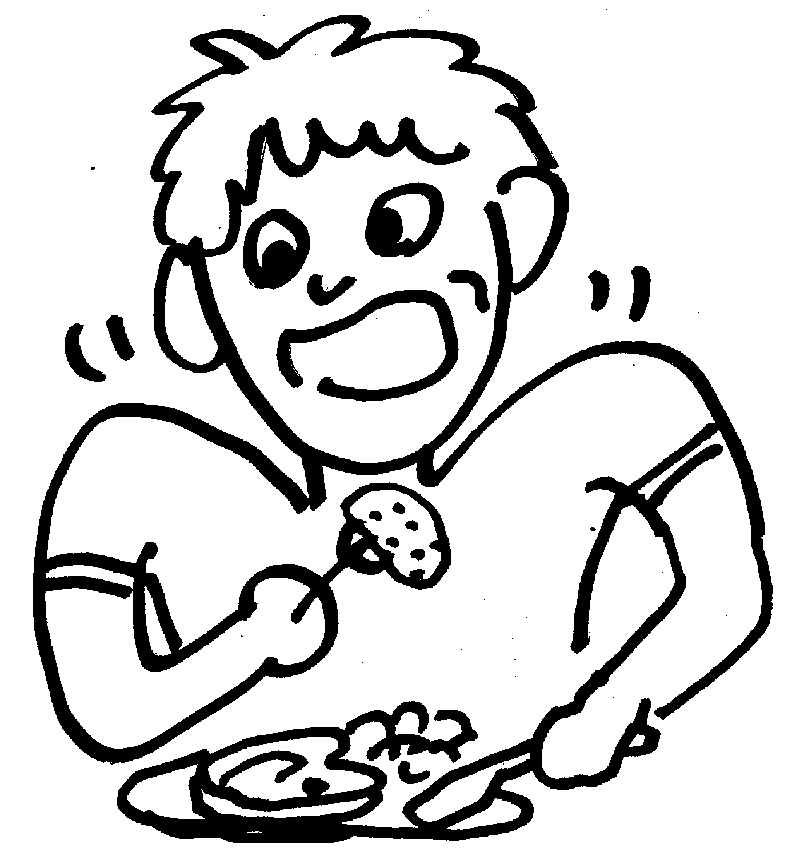 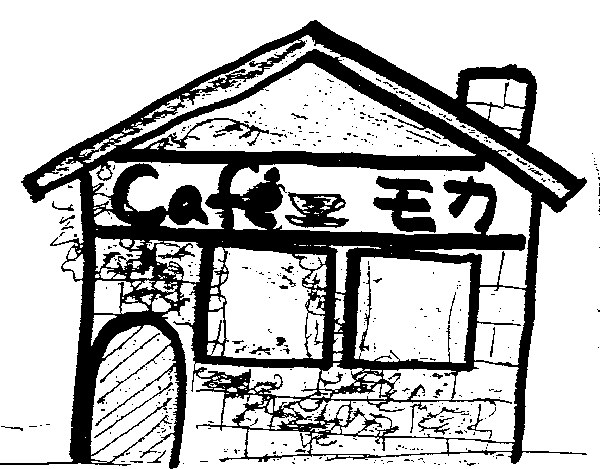 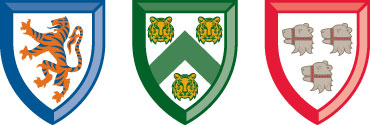 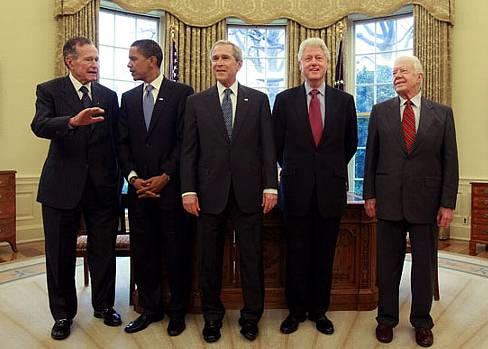 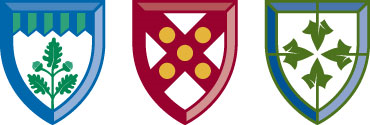 16
Student Activities Manualp140
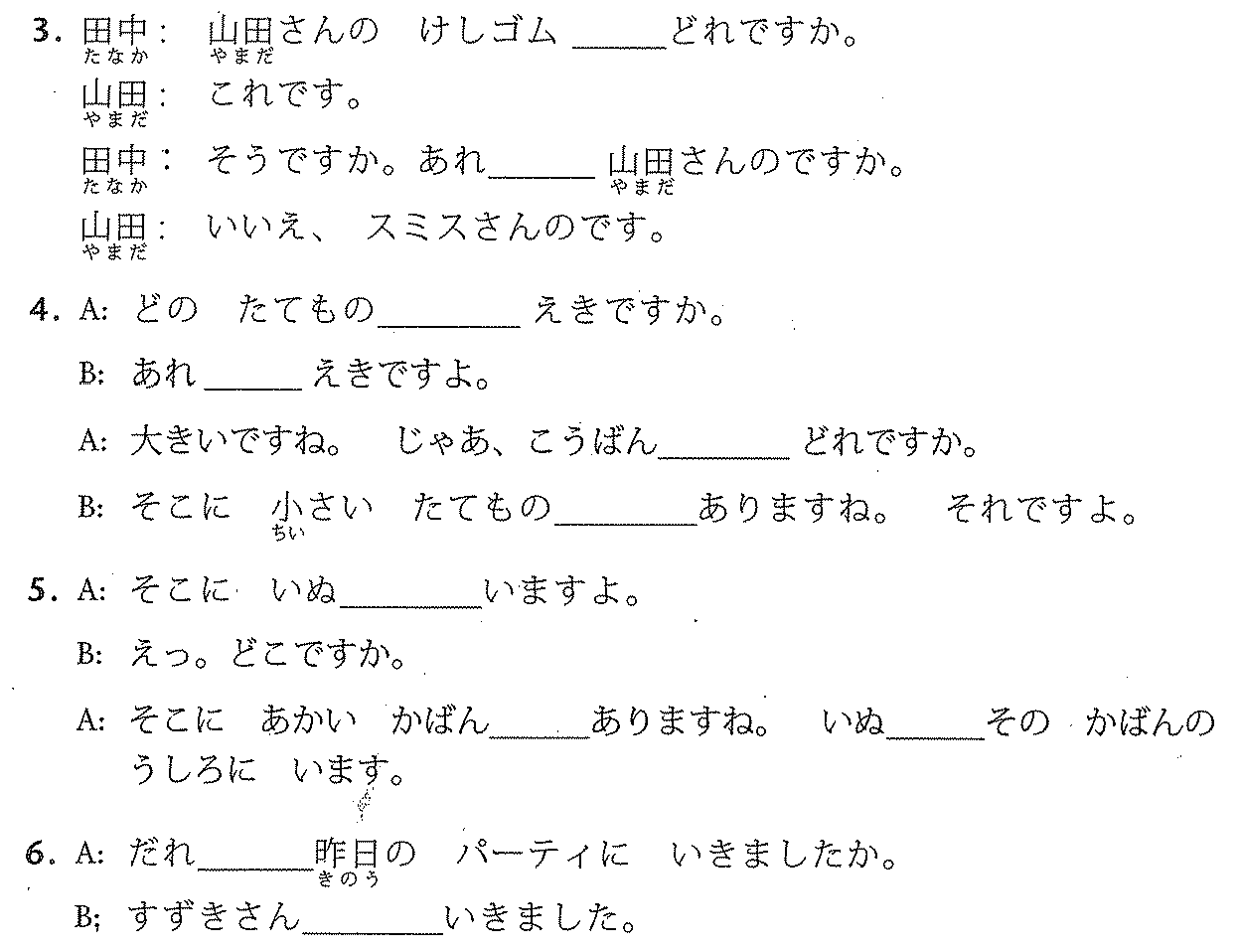 は
も
が
が
は
が
が
が
は
が
が
17